زانكؤى سةلاَحةددين
كؤليذى ثةروةردةى مةخمور / بةشى زمانى كوردى
   طشتى  بابةتى زمانةوانى  
قؤناغى سيَيةم
ئامادةكردنى: 
م. ميدياجلال مجيد : ماستةر لة زمانى كوردى/رستةسازى
قوتابى دكتؤرا لة كؤليذى زمان 
E-mail: midya.majeed@su.edu.krd
2022 -2021
[Speaker Notes: روونكردنةوةىةكى كشتى]
كاتذميَرى يةكةم / 
خؤناساندن 
بابةتى زمانةوانى ضيية بؤ دةخوينريت ، 
طرنكى دان بةم بابةتة لة جيهان ، 
كرنكى بابةتةكة لة بةشى كوردى
ناوةرؤكى بابةتى زمانةوانى 
كاتذميَرى دووةم و سيَيةم/ ليستى سةرضاوةكانى زمانةوان 
ضؤنييةتى بةكارهينانى سةرضاوةكان 
ضؤنييةتى سمينارةكان و سةرضاوة بؤ سمينارةكان  ،
[Speaker Notes: روونكردنةوةىةكى كشتى]
1- باسكردنى كورتةيةك لة بابةتى ريكؤردةكانم
2- باسكردنى بابةتيكى زمانةوانى لة سةرضاوةيةكى زمانةوانى بة 10 ريز بةكورتى
3- باسكردنى نويترين زانيارى و نويترين سةرضاوة لةبارةى بابةتى زمانةوانى
[Speaker Notes: روونكردنةوةىةكى كشتى]
علم اللغة لسانيات
زمانةوانى
linguistics
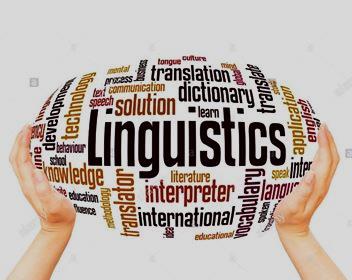 [Speaker Notes: روونكردنةوةىةكى كشتى]
روونكردنةوةيةك بؤ بابةتى زمانةوانى
زانستی زمانەوانی , بەشێوەیەكی زانستی و بابەتی باس لە مێژووی قۆناغە یەك لەدوایەكەكانی زمان و ناساندنی دەكات ، باس لە توێژینەوەی زانستییانەی زمان دەكات, گرینگی ئەم بابەتە لەوەدا خۆی دەبینێتەوە ،كە باس لە تیۆر و قوتابخانە و رێبازەكانی زمان دەكات هەروەها بیرۆكە و تێڕوانینی گشتی و ورد لەبارەی خودی زمان و پەیدابوونی زمان بۆ  قوتابییان ڕووندەكاتەوە. هەروەها. جگەلەمانەش زانیارییەكی گشتی لە بارەی مێژووی زمانی كوردی و شوێنی لەناو زمانەكانی جیهان بۆ قوتابییان ڕووندەكاتەوە. هەروەها زانیاری ورد لە بارەی پەیوەندی نێوان زمان وبیركردنەوە و مێشك و سیستەمی پەیوەندیكردنی زمان.
[Speaker Notes: روونكردنةوةىةكى كشتى]
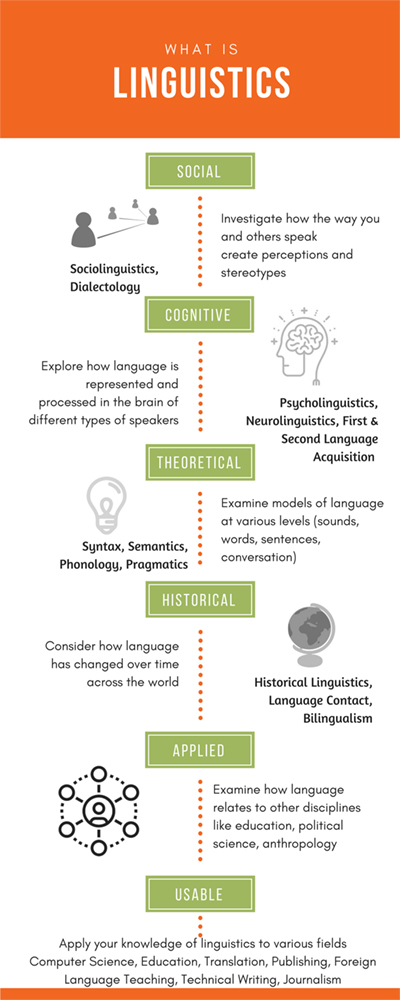 1- كؤمةلايةتى

2- تواناىميشك لة فيربوون 
3-تيؤرى
 4- ميذوويى
5- كارثيكةرى 
6- بةكارهينان
[Speaker Notes: روونكردنةوةىةكى كشتى]
ثيَناسةى زمانةوانى
زاراوةى زانستى زمان (زمانةوانى)
زمانةوان كيَية ؟
جياوازى نيَوان زمانةوانى و فيلؤلؤجى
ئامانجى زمانةوانى
هةنطاوة زانستييةكانى تويَذينةوةى زمانةوانى
تويَذينةوة لة زمان لة رِووى كاتةوة
ثيَناسةى زمان
زمان ضؤن كاردةكات
زاراوةي زمان 
واتاي فراواني زمان 
 واتاى تةسكي زمان
[Speaker Notes: روونكردنةوةىةكى كشتى]
طرنطى زمان 
طريمانةكانى ثةيدابوونى زمان
1- طريمانةى دةنطة سروشتييةكان 
2- طريمانةى غةريزةى تايبةت (بانط و قيذةو هةست دةربرين)
3- طريمانةى بزاوتنلووت
4- طريمانةى مؤسيقا
5- زمان كردةيةكى خوايي ية
6- طريمانةى رِيَكةوتن
7- طريمانةى كؤمةلاَيةتى 

هةندىَ لة تايبةتييةكانى زمان
[Speaker Notes: روونكردنةوةىةكى كشتى]
ئةركةكانى زمان
1- زانيارى و هةوالَطةياندن
2- ثرسياركردن
3- ئةركى هةست دةربرِين 
4- ئةركى هةست دروستكردن 
5- ئةركى فةرماندان
6- ئةركى رِاثةرِاندن
7- ئةركى جيَخؤشكردن
[Speaker Notes: روونكردنةوةىةكى كشتى]
ميَذووى زمانةوانى 
زمانةوانى لاى هينديةكان
زمانةوانى لاى يؤنانييةكان 
زمانةوانى لاى رِؤمانييةكان 
زمانةوانى لة سةدةكانى ناوةرِاست 
زمانةوانى لاى عةرةبةكان
زمانةوانى سةردةمى  رِاثةرين
زمانةوانى سةدةى حةظدةيةم
زمانةوانى لة سةدةى هةذدة
[Speaker Notes: روونكردنةوةىةكى كشتى]
زمانةوانى سةدةى بيست 
زمانةواني لاي كورد
زماني كوردي لةرووي ميَذووةوة
قؤناغةكاني زماني كوردي 
1- زماني كوردي كؤن (ديَرين)
2- زماني كوردي ناوةرِاست 
 3- زماني كوردي شيَوةزار 
4-قؤناغي نويَي زماني كوردي
[Speaker Notes: روونكردنةوةىةكى كشتى]
لقةكانى زمانةوانى 
زمانةوانى ثراكتيكى
جؤرةكانى زمانةوانى براكتيكى
زمانةوانى  تيؤرى 
لقةكانى زمانةوانى تيؤرى(ئاستةكانى زمان)
ئاستى دةنكسازى (فؤنةتيك،  فؤنؤلؤجى) 
ئاستى ريزمان (وشةسازى ، رِستةسازى)   
ئاستى واتاسازى(واتاسازى ، ثرِاطماتيك)   
ريَبازةكانى زمانةوانى (ريبازى بيوةرى ، ريبازى وةسفى ، ريبازى ميذوويى ، ريبازى بةراوردكارى ، ريبازى ئةركى )
قوتابخانة زمانةوانييةكان
بةشيَك لة قوتابخانةكان : ( قوتابخانةى سويسرى، قوتابخانةىنةمساوى ، قوتابخانة ضيكسلؤفاكى)
[Speaker Notes: روونكردنةوةىةكى كشتى]
-
1- نةريمان عبدللة خؤشناو ، تيؤرو رِيَبازةكانى زمان ،   (2016) ضاثى يةكةم ضاثخانةى رؤذهةلات هةوليَر
2- سةلام ناوخؤش ، نةريمان عبدولا خؤشناو  ، زمانةوانى  بةرطى هةشتةم ،  (2011) ، ضاثخانةى رؤذهةلات هةوليَر.
3- سةلام ناوخؤش و نةريمان خؤشناو،  زمانةوانى , بةرطى (1,2,3) ،, , ضاثخانةى  ئاويَر, هةوليَر , 2010
4- محمد محمد يونس على وةرطيَرانى نةريمان عبدولا خؤشناو ، دةروازةيةك بؤ زمانةوانى (2010) ضاثى يةكةم.
5- وةرطيَرانى نةريمان عبدولا خؤشناو ، كامةران محمد ، قوتابخانة زمانةوانييةكان (2008) ضاثى يةكةم.
6- تاليب حوسيَن عةلى , زانستى زمان و زمانى كوردى , ضاثخانةى رِؤذهةلَات , هةوليَر , 2014.
ليستى سةرضاوكان
[Speaker Notes: روونكردنةوةىةكى كشتى]
7- تاليب حوسيَن عةلى ، زمان و تايبةتمةندييةكان 2014 ، ضاثخانةى رِؤذهةلَات.
8- محمد معروف فةتاح, زمانةوانى , ضاثخانةى حاجى هاشم, ضاثى دووةم, هةوليَر,  2011.9- يوسف شةريف سةعيد , زمانةوانى , ضاثخانةى رِؤذهةلَات , ضاثى يةكةم, هةوليَر, 2011.
10- عبدوالواحيد مشير دزةيي,  زمانةوانى دةروونى , ضاثخانةى ئاويَر , ضاثى يةكةم , هةوليَر, 2015..11- رةفيق شوانى, زمانةوانى , ضاثخانةى موكوريان ,ضاثى يةكةم , هةوليَر, 2009.12- سةلام ناوخؤش, زمانناسى و هةنديَ بابةتى زمانناسى كوردى, ضاثخانةى منارة, ضاثى دووةم, هةوليَر,2010.
13- عةبدولمةناف رِةمةزان،ئةتلَةسي زماني (هةريَمي كوردستان بة نموونة)،ضاثي يةكةم،ضاثخانةي سثيَريَز،دهؤك،2011.
[Speaker Notes: روونكردنةوةىةكى كشتى]
.
14- عةبدولرِةحمان حاجي مارف،فةرهةنطي زمانناسي ،ضاثخانةي ناوةندي ئاويَر، ضاثي دووةم ، هةوليَر ،2014 .
15 - غازي عةلي خورشيد، زمان و زماني ستاندارد، طؤظاري ئاسؤ ، ذمارة (1528)، 1984 .
16- نةريمان خؤشناو،زمان و زار،ضاثخانةي هيَلين ،ضاثي دووةم،هةوليَر،2011.
17- محمد على الخولى, معجم علم اللغة النظرى , بيروت ,1982.18 - محمد على الخولى, معجم علم اللغة التطبيقى, بيروت ,1986.19- The Study of Language ,George Yule, Cambridge University Press,5 edition.
[Speaker Notes: روونكردنةوةىةكى كشتى]
زانيارى لةبارةى بةشيك لة سةرجاوةكان:
سةلام ناوخوش ، زمانناسى 
 لاثةرة  8،    زماننناسى وةسفى ،        لاثةرة 22.......

 زمانةوانى ، محمد معروف فةتاح 1990
لاثةرة 21 ، 103 

نةريمان خوشناو ، دةروازةيةك بؤ زمانةوانى 2010
بةشى يةكةم و دووةم  ، ريبازةكانى زمانةوانى ، قوتابخانة زمانةوانييةكان .....
[Speaker Notes: روونكردنةوةىةكى كشتى]
زمانةوانى ، د. يوسف شةريف 
 لاثةرة  9 تا 47  طرنطة 

تيورو ريبازةكانى زمان 2016نةرمان خوشناو
 هةموو كتابةكة

زانستى زمان و زمانى كوردى، د. تالب : 
لاثةرة 195 تا 114 ، لاثةرة 118

زمان و سياسةتى زمان  سةلام ناوخؤش : 
زمانى فةرمى ، زمانى ستاندارد ، شيوةزارى هةولير
[Speaker Notes: روونكردنةوةىةكى كشتى]
ليكؤلينةوة زمانةوانييةكان ، د. محمد معروف :
لاثةرة  159، 357، 135  ، 127 

زمانةوانى ، سةلام ناوخوش نةريمان خوشناو :
 زمانةوانى كؤمةلايةتى ،  لاثةرة 49 ، لاثةرة 101
[Speaker Notes: روونكردنةوةىةكى كشتى]